স্বাগতম
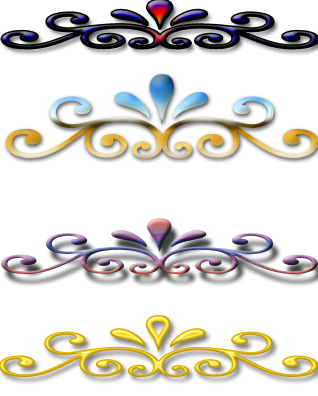 মোহাম্মদ হুমায়ুন কবির
গণিত
৭ম-শ্রেণি
অধ্যায়-৫
অনুশীলনী-৫.১
সহকারী শিক্ষক (গণিত )
খিদিরপুর বহুমুখী উচ্চ বিদ্যালয়
মনোহরদী, নরসিংদী।
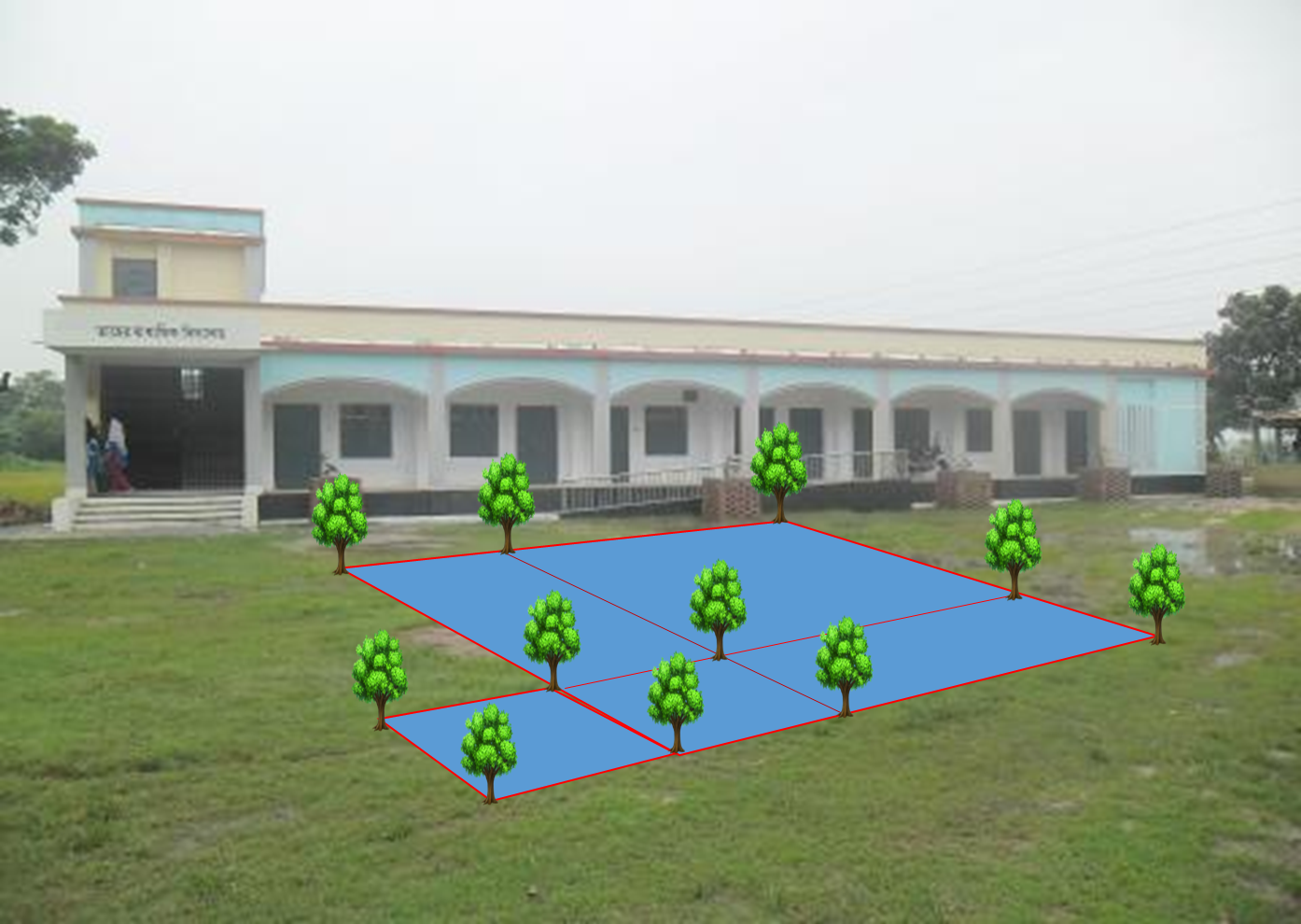 5
5
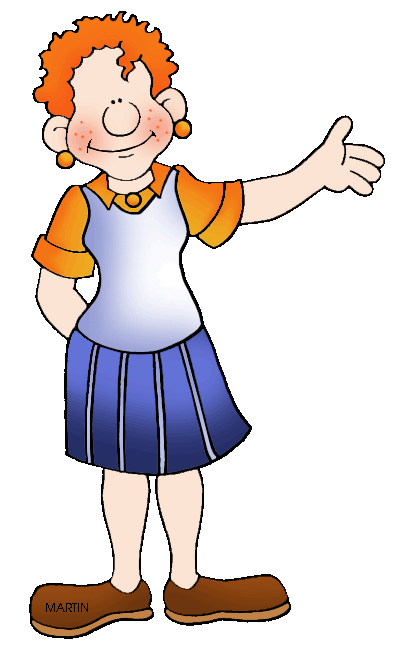 3
3
2
2
2
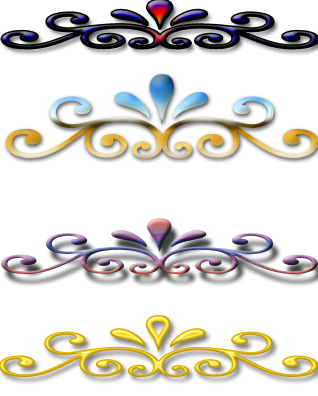 দু’টি বীজগণিতীয় রাশির বিয়োগফলের বর্গের সূত্র ও এর প্রয়োগ
শিখনফল
পাঠশেষে শিক্ষার্থীরা -
১। দু’টি বীজগণিতীয় রাশির বিয়োগফলের বর্গের সূত্রের বর্ণনা  করতে পারবে ;
২। দু’টি বীজগণিতীয় রাশির বিয়োগফলের বর্গের সূত্রের প্রয়োগ  করতে পারবে ।
চলো ভিডিওটি দেখি
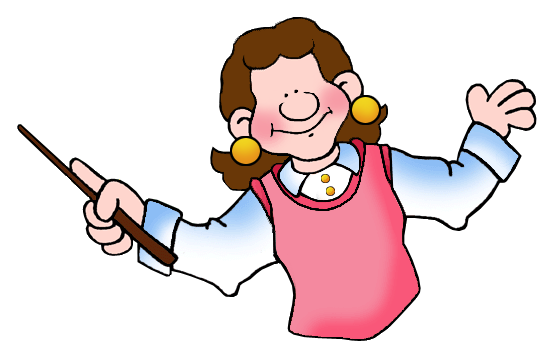 a
(a-b)2
a-b
ab
b2
b
ab
b
2xy
-
=
?
+
2pq
-
=
?
+
দু’টি রাশির বিয়োগফলের বর্গ
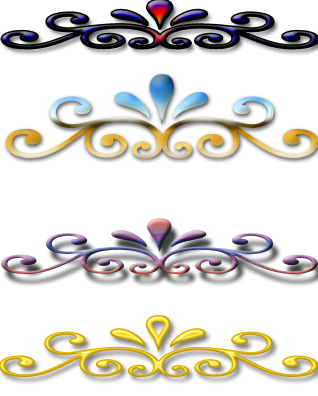 একক কাজ
সূত্রের সাহায্যে রাশিগুলোর  বর্গ নির্ণয় কর ।
১। m-n     2।  3a+5b     3। 99
অনুসিদ্ধান্ত
2ab
2ab
=
=
-
+
+

+
=

+
+
=
+
2
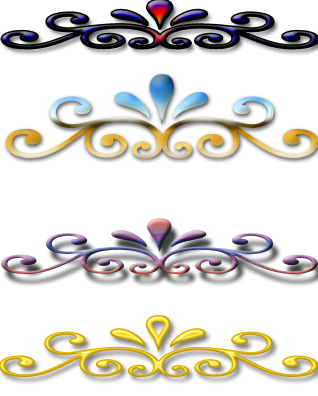 জোড়ায়  কাজ
ক . 2য় রাশিটির মান নির্ণয় কর ।
খ. দেখাও যে ,  ১ম রাশি  ২য় রাশি = 30 .
[Speaker Notes: ক) ৩৬ গ) ৬ ।]
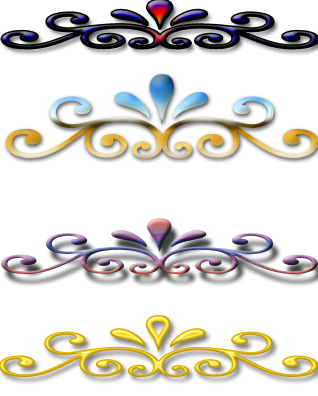 মূল্যায়ন

ঘ.  4
গ.  2
ক.  0
খ.  1
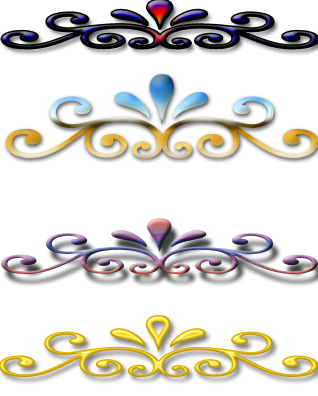 বাড়ির কাজ
১। সূত্রের সাহায্যে রাশিগুলোর  বর্গ নির্ণয় কর ।
ক।  ax-by     
খ।   3a-5 
গ ।  a + b - c
২। 25x2 + 36y2 − 60xy, যখন x = −4, y = −5
[Speaker Notes: বাড়ির কাজটি খাতায় লিখে নিতে বলবো ।]
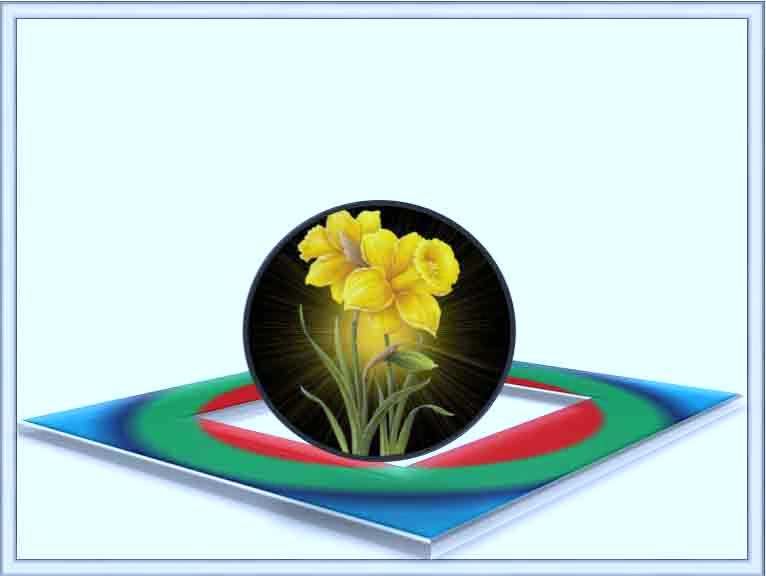 ধন্যবাদ